Modul 152 – Fotografie
Einführung
Richtige Haltung
Kamera mit beiden Händen halten
Guter Stand beim Fotografieren
Verwacklungen verhindern durch Hilfsmittel
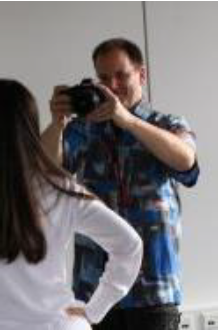 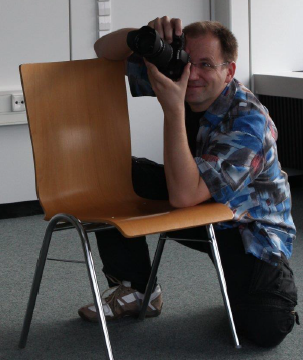 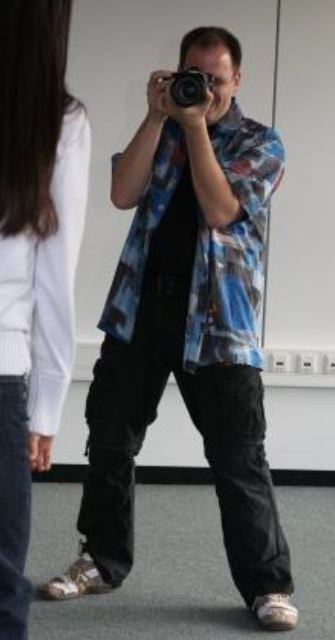 Kameraarten
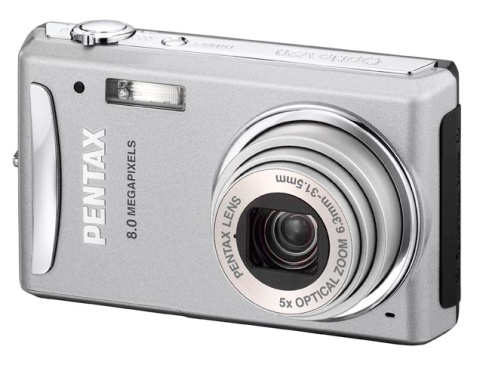 Kompaktkamera
Bridgekamera
Spiegelreflexkamera
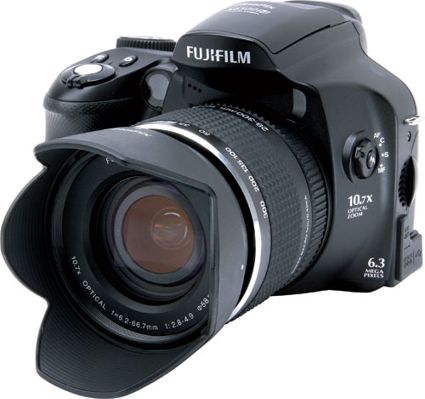 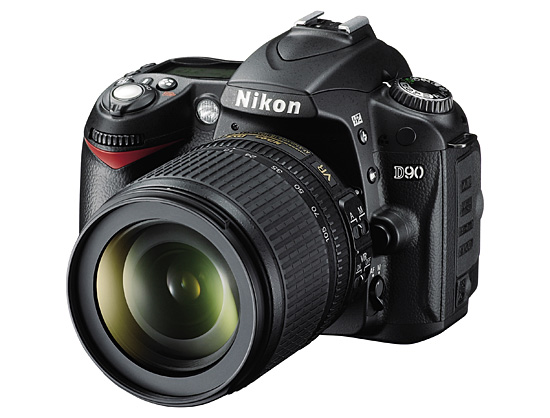 Ausstattungsmerkmale bei Digitalkameras
Bildstabilisator
Schwenkdisplay
Blitzanschluss
Stativgewinde
GPS
Programme Tv, Av und M
Weissabgleich
Spotmessung
Livebild
…
Bildsensor
Anzahl der Pixel ergibt Auflösung (Bsp: horizontal 5616px und vertikal 3744px  5616*3744=21‘026‘304px  21Mega-Pixel Auflösung
Vergleich Auge und Kamera
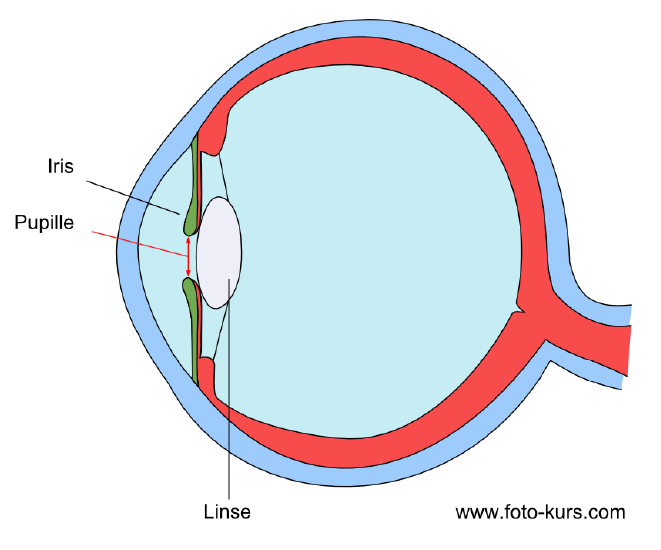 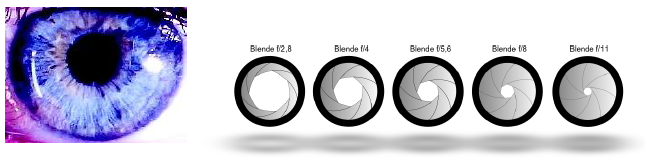 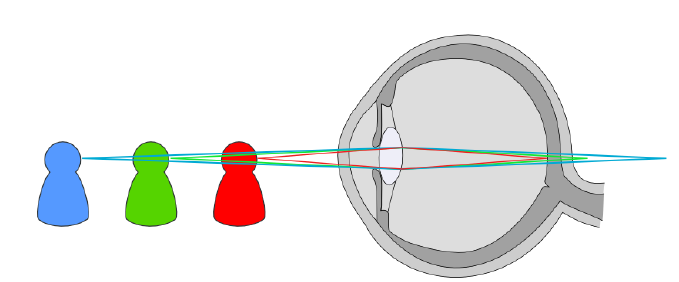 Objektive
Lichtstärke und Brennweite
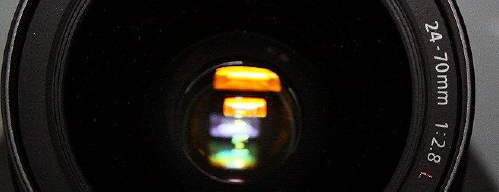 Zoombereich: 24 – 70mm
Lichtstärke: f/2.8 je kleiner, desto mehr Licht kann auf den Bildsensor fallen
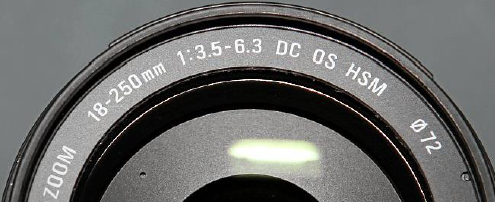 Brennweite vs. Bildwinkel
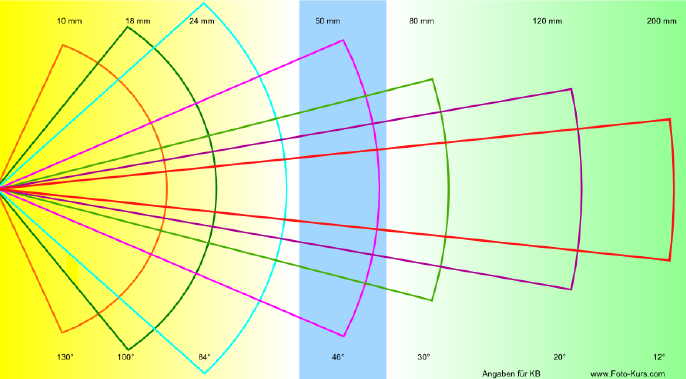 Aspekte für gute Fotos
Technisch perfekt
Schärfe/Unschärfe ist wie gewünscht
Farben passen
Kontrastumfang ist genutzt
Belichtung passt
Künstlerisch aussagekräftig
Persönlicher Erinnerungswert
Blende, Verschlusszeit und ISO
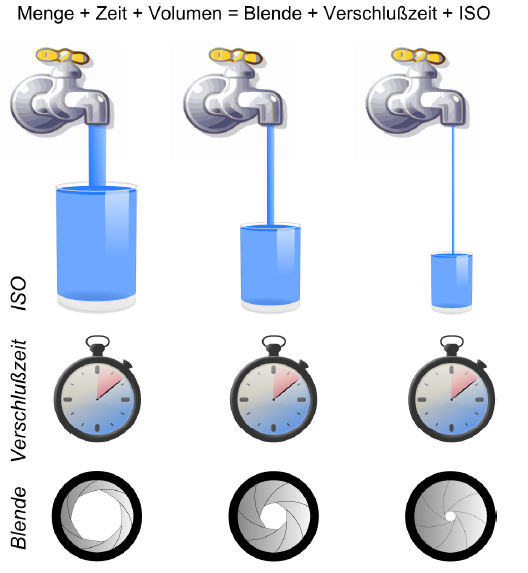 Blende
Zeit
Empfindlich-keit (Film/Sensor)
Belichtungszeit
Regelt, wie lange Licht auf Bildsensor fällt
Aufnahme aus der Hand scharf oder unscharf
Je nach Aussage notwendig (Wasser „eingefroren“ oder „fliessend“)
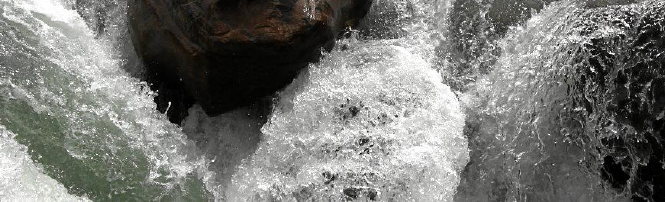 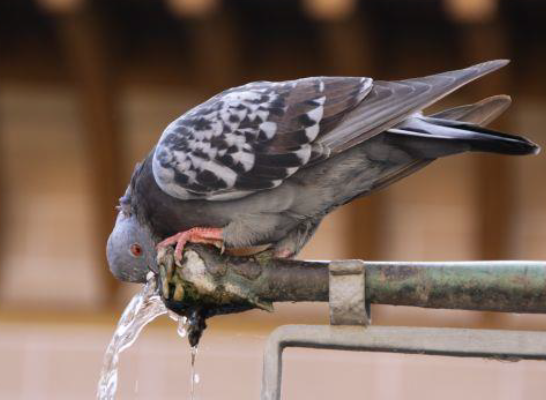 Belichtungszeit: 1/1000s
Belichtungszeit: 1/160s
Blende und Schärfentiefe
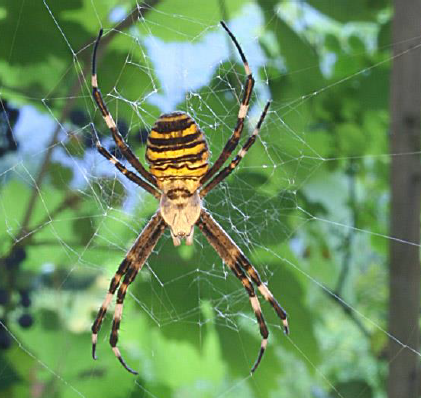 Blende: f/36
Blende: f/5.6
ISO-Empfindlichkeit
Je höher die Empfindlichkeit, desto mehr erhöht sich das Rauschen
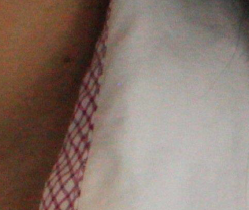 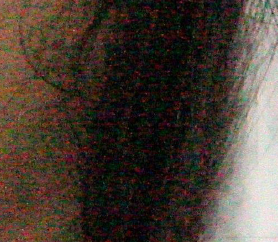 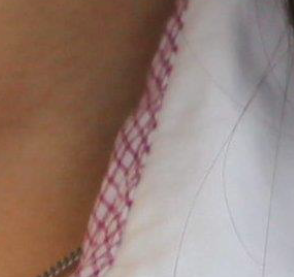 ISO 250
ISO 4000
ISO 25600